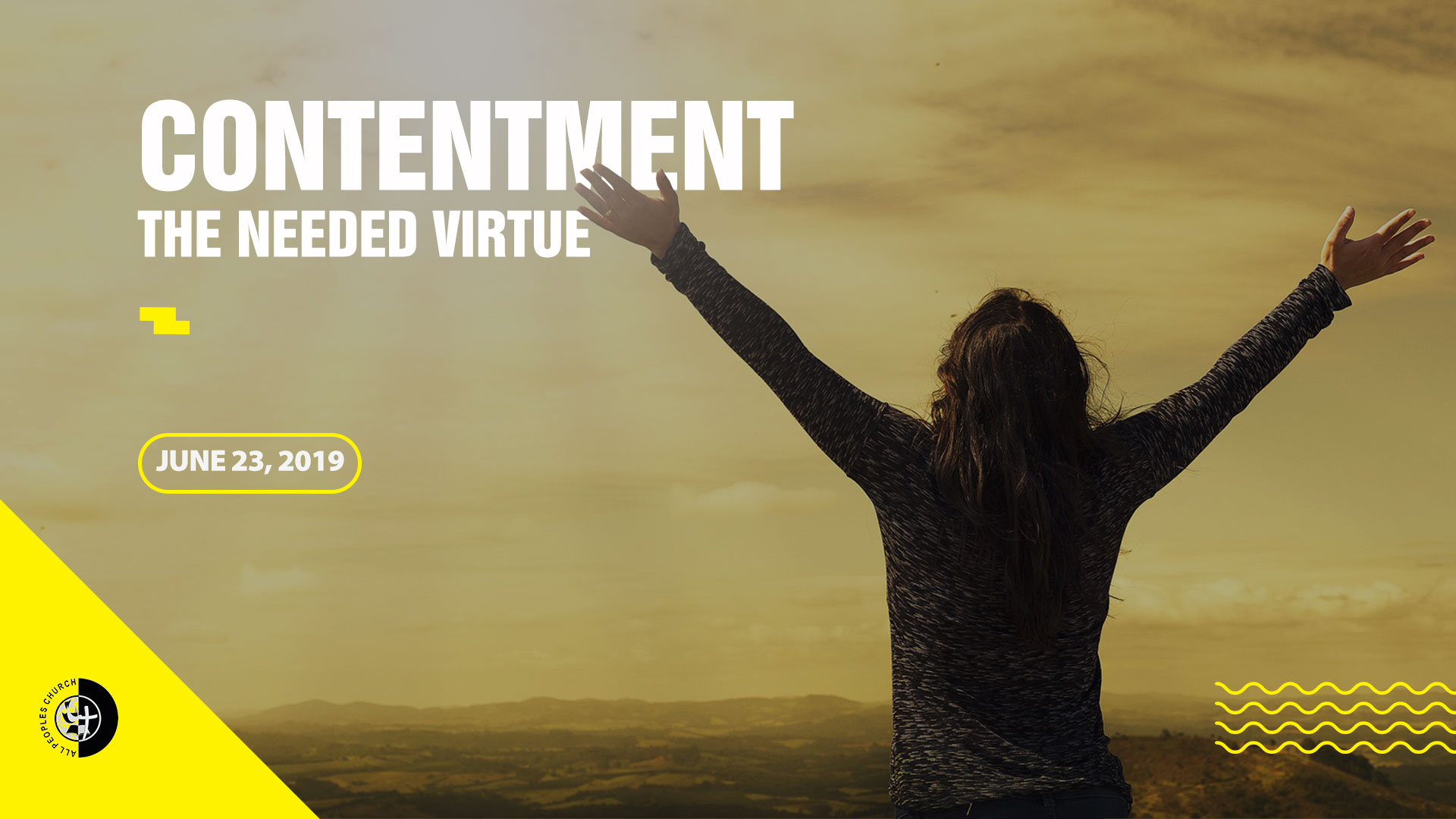 What is contentment? 	
Why should we pursue contentment?
Understanding contentment as the Bible talks about it
Learning how to be content
Defining Contentment

An innermost assurance in the sovereignty and goodness of God that produces joy, peace and thanksgiving regardless of outside circumstances
Pursuing contentment
Exhibits of hope 

1 Peter 3.15 
Always be ready to give a defense to everyone who asks you a reason for the hope that is in you
Pursuing contentment
2. Encouragers in faith 

I Thess 3: 7-9
Therefore, brethren, in all our affliction and distress we were comforted concerning you by your faith.  For now we live, if you stand fast in the Lord. For what thanks can we render to God for you, for all the joy with which we rejoice for your sake before our God
Pursuing contentment
3. Overflowers of joy

John 15:11
 These things I have spoken to you, that My joy may remain in you, and that your joy may be full.
Understanding contentment
1. Contentment is a command

Hebrews 13.5 
Let your conduct be without covetousness; be content with such things as you have. For He Himself has said, “I will never leave you nor forsake you.”
Understanding contentment
2. Contentment is the matter of the heart

Complaining and discontentment is a sin that calls for judgment. 
The holiness that God call us for, is more than just right behaviour. It is an upright heart.

Jude 15,16
Behold, the Lord comes with ten thousands of His saints, to execute judgment on all, to convict all who are ungodly among them of all their ungodly deeds which they have committed in an ungodly way, and of all the harsh things which ungodly sinners have spoken against Him. These are grumblers, complainers, walking according to their own lusts
Understanding contentment
3. Contentment is refusing to resent

If we don’t choose to resist and refuse resentment then we are locked inside of our mind’s own interpretation

Genesis 50: 19,20
Joseph said to them, “Do not be afraid, for am I in the place of God? But as for you, you meant evil against me; but God meant it for good, in order to bring it about as it is this day, to save many people alive.
Understanding contentment
4. Contentment is not innate but learnt


Phil 4.12
I know what it is to be in need, and I know what it is to have plenty. I have learned the secret of being content in any and every situation, whether well fed or hungry, whether living in plenty or in want
Learning to be content


Philippians 4:11 – 13
Not that I speak in regard to need, for I have learned in whatever state I am, to be content: I know how to be abased, and I know how to abound. Everywhere and in all things I have learned both to be full and to be hungry, both to abound and to suffer need. 13 I can do all things through Christ who strengthens me.
Learning to be content
1. Savour every blessing

Phil 4.8 
whatever things are true, whatever things are noble, whatever things are just, whatever things are pure, whatever things are lovely, whatever things are of good report, if there is any virtue and if there is anything praiseworthy—meditate on these things.
Learning to be content
2. Affirm the sufficiency of Christ

Phil 4.13
I can do all things through Christ who strengthens me

2 Cor 12.9 
My grace is sufficient for you, for My strength is made perfect in weakness. 

Contentment does not mean that you are indifferent to your circumstances, it means you are not controlled by your circumstances
Learning to be content
3. Live in the fear of the Lord
I Timothy 6.6
Godliness with contentment is great gain.

Phil 1:21
For to me, to live is Christ, and to die is gain

True Contentment is in a God centered life
Philippians 2.7 , 8

but He made Himself of no reputation, taking the form of a bondservant, and coming in the likeness of men. And being found in appearance as a man, He humbled Himself and became obedient to the point of death, even the death of the cross.